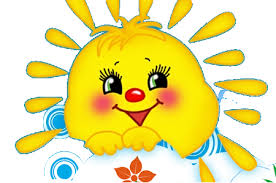 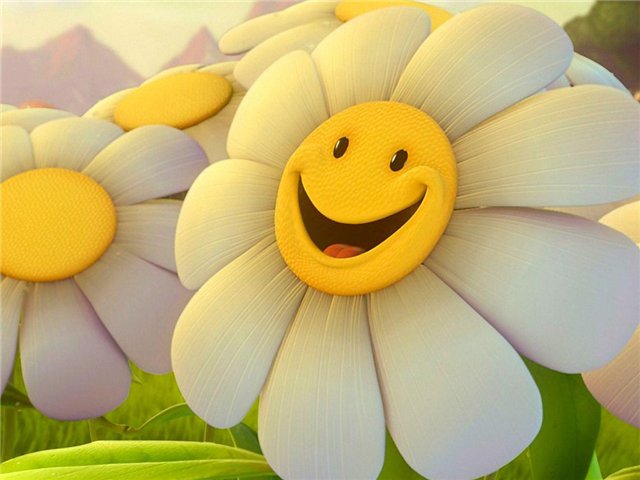 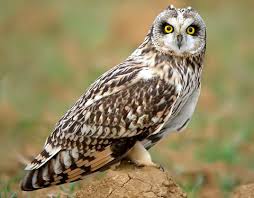 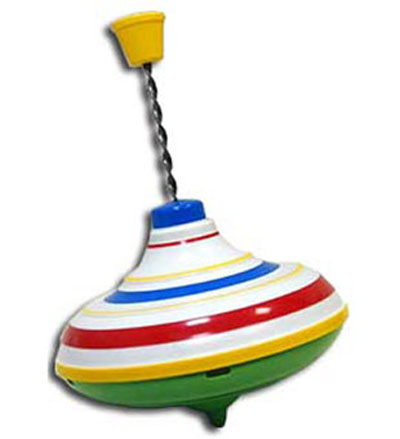 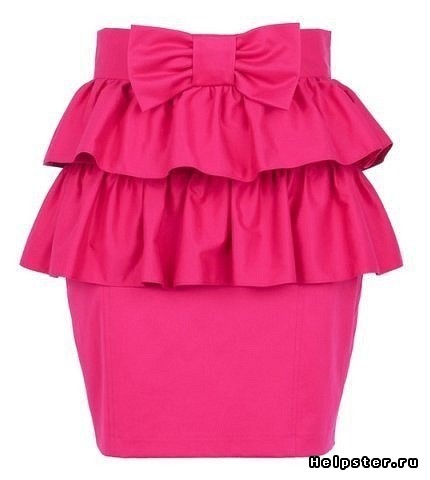 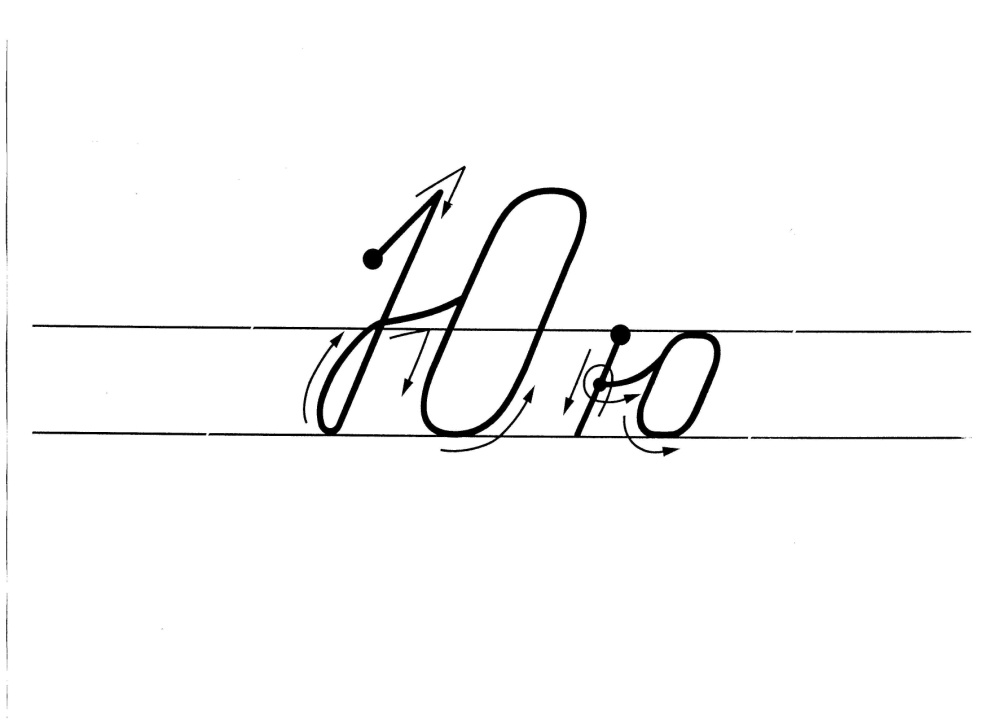 [Speaker Notes: Каждый шаг алгоритма написания буквы  запускается кликом мыши.]
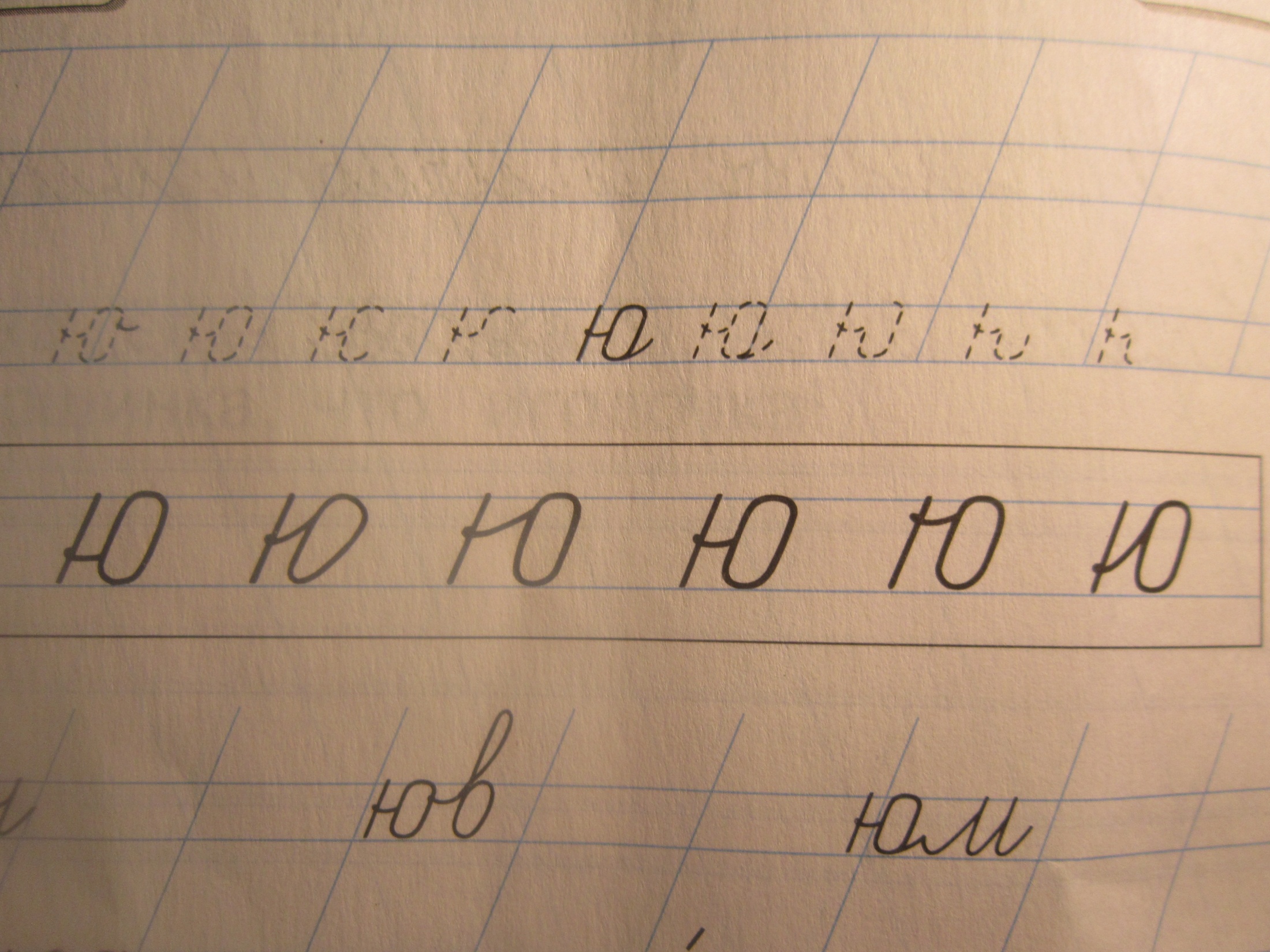 ЮНГА- подросток, обучающийся морскому делу, готовящийся стать матросом (в старом флоте - подросток, обучающийся матросскому делу на судне); в некоторых иностранных флотах: младший матрос.
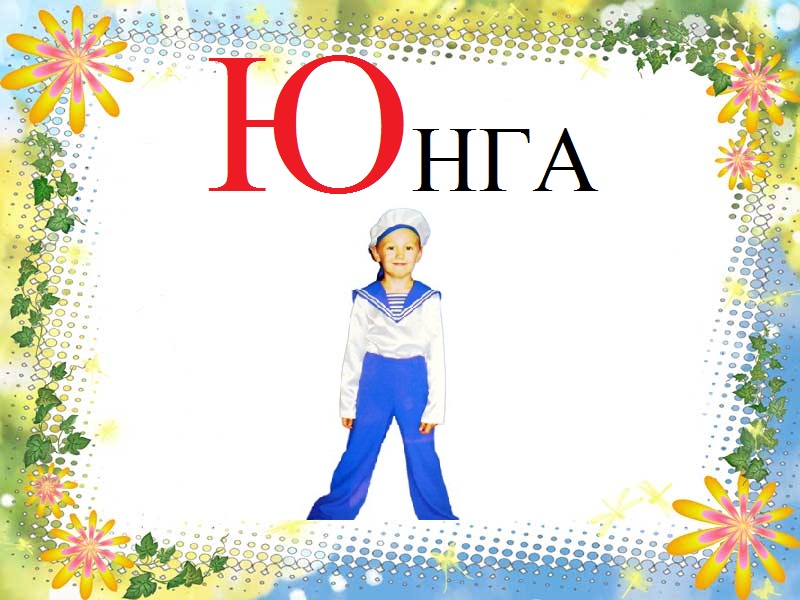 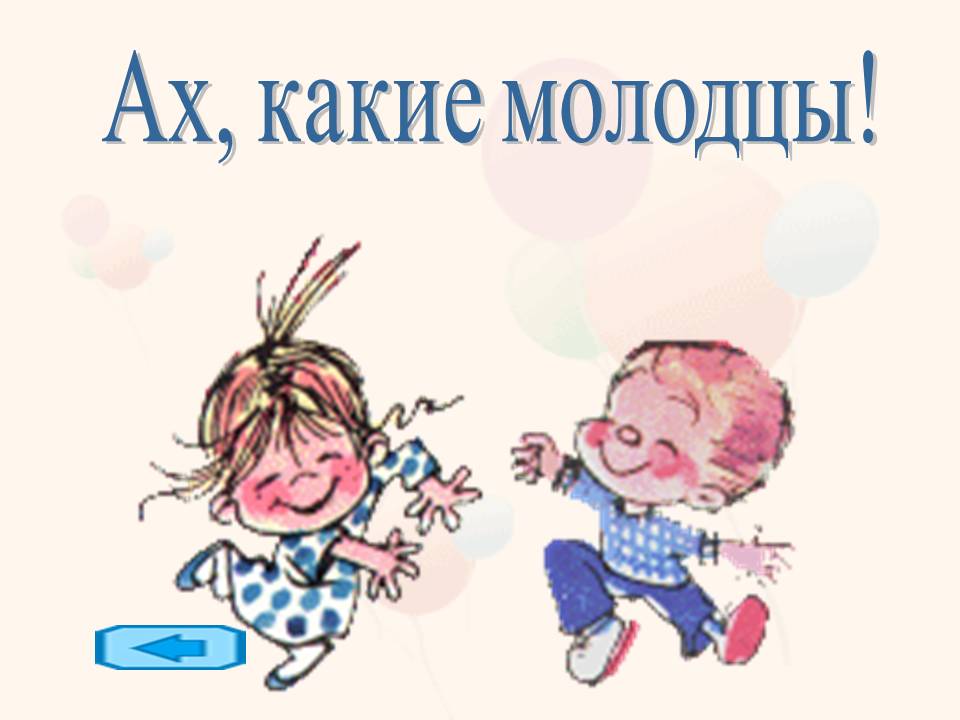